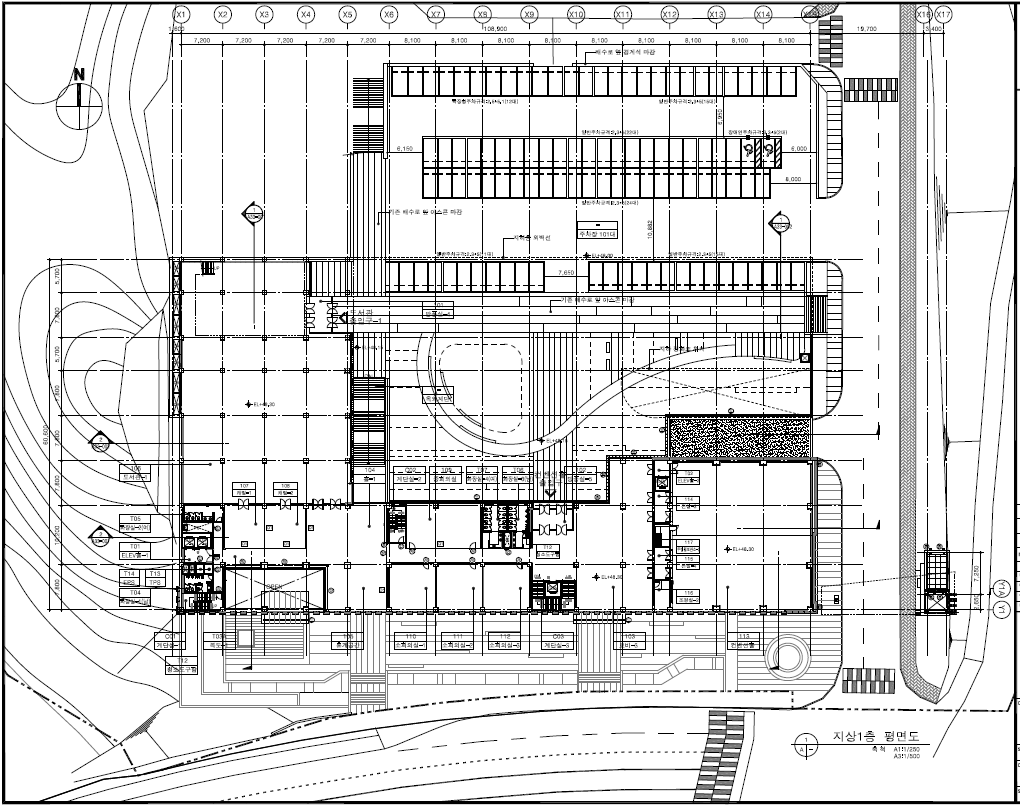 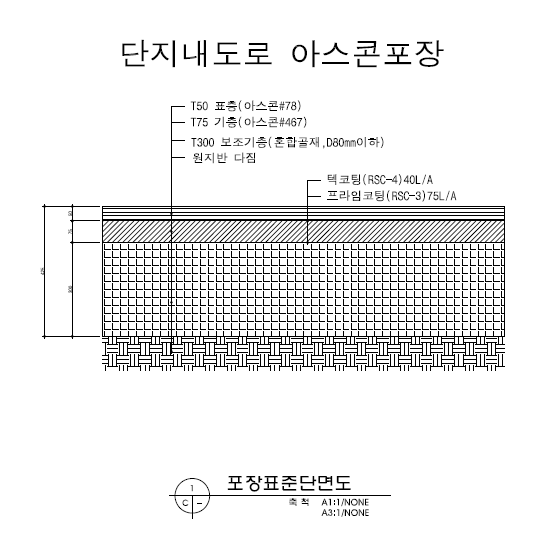 50
75
425
300